Примерами геометрических мест точек являются:
окружность – ГМТ, удаленных от данной точки на данное расстояние;
круг – ГМТ, удаленных от данной точки на расстояние, не превосходящее данное.
2. Геометрические места точек
Геометрическим местом точек (ГМТ) называется фигура, состоящая из всех точек, удовлетворяющих заданному свойству или нескольким заданным свойствам.
[Speaker Notes: В режиме слайдов ответы появляются после кликанья мышкой]
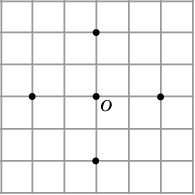 Ответ:
Упражнение 1
Отметьте точки, расположенные в узлах сетки и  удаленные от точки O на расстояние, равное 2. (Стороны клеток равны 1).
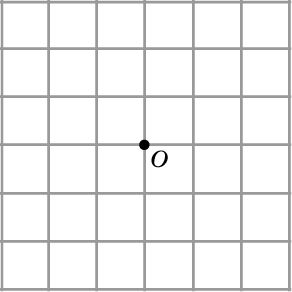 [Speaker Notes: В режиме слайдов ответы появляются после кликанья мышкой]
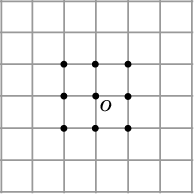 Ответ:
Упражнение 2
Отметьте точки, расположенные в узлах сетки и  удаленные от точки O на расстояние, меньшее 2. (Стороны клеток равны 1).
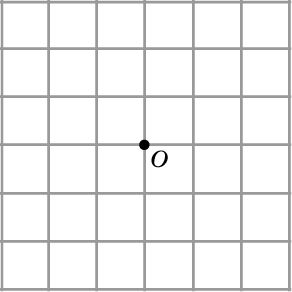 [Speaker Notes: В режиме слайдов ответы появляются после кликанья мышкой]
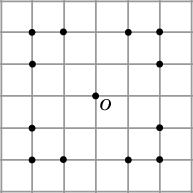 Ответ:
Упражнение 3
Отметьте точки, расположенные в узлах сетки и  удаленные от точки O на расстояние, большее 2 и меньшее 3. (Стороны клеток равны 1).
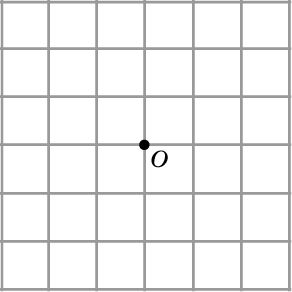 [Speaker Notes: В режиме слайдов ответы появляются после кликанья мышкой]
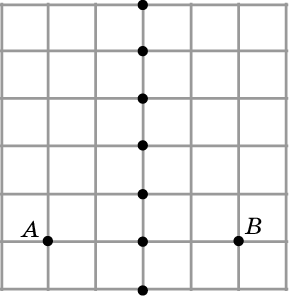 Ответ:
Упражнение 4
Отметьте точки, расположенные в узлах сетки и  равноудаленные от точек A и B.
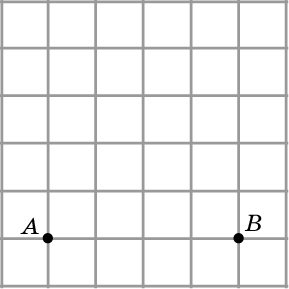 [Speaker Notes: В режиме слайдов ответы появляются после кликанья мышкой]
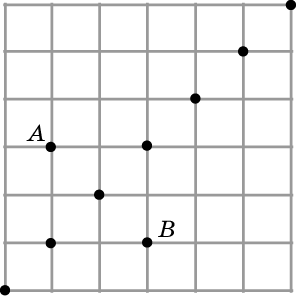 Ответ:
Упражнение 5
Отметьте точки, расположенные в узлах сетки и  равноудаленные от точек A и B.
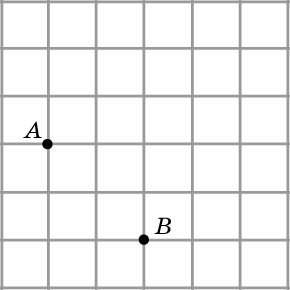 [Speaker Notes: В режиме слайдов ответы появляются после кликанья мышкой]
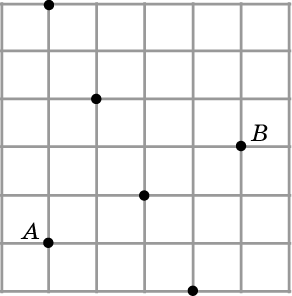 Ответ:
Упражнение 6
Отметьте точки, расположенные в узлах сетки и  равноудаленные от точек A и B.
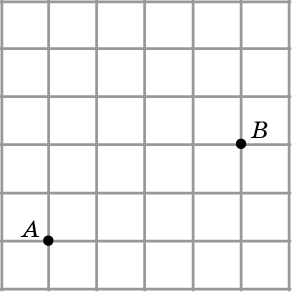 [Speaker Notes: В режиме слайдов ответы появляются после кликанья мышкой]
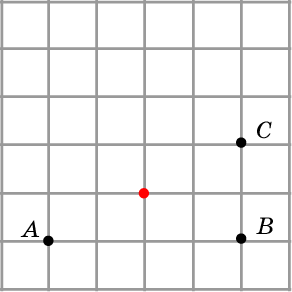 Ответ:
Упражнение 7
Отметьте точку, равноудаленную от точек A, B и C.
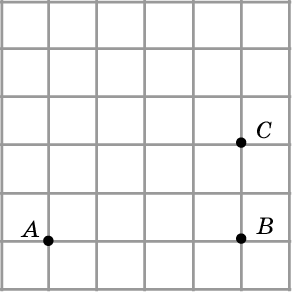 [Speaker Notes: В режиме слайдов ответы появляются после кликанья мышкой]
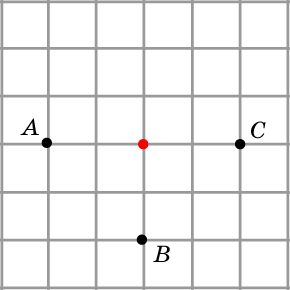 Ответ:
Упражнение 8
Отметьте точку, равноудаленную от точек A, B и C.
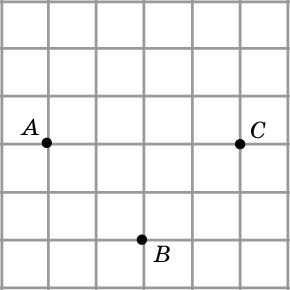 [Speaker Notes: В режиме слайдов ответы появляются после кликанья мышкой]
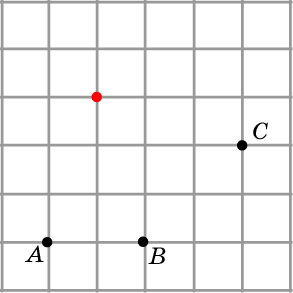 Ответ:
Упражнение 9
Отметьте точку, равноудаленную от точек A, B и C.
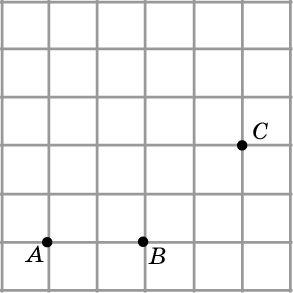 [Speaker Notes: В режиме слайдов ответы появляются после кликанья мышкой]
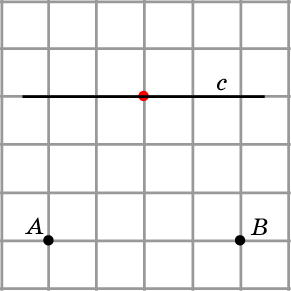 Ответ:
Упражнение 10
На прямой c отметьте точку, равноудаленную от точек A, B.
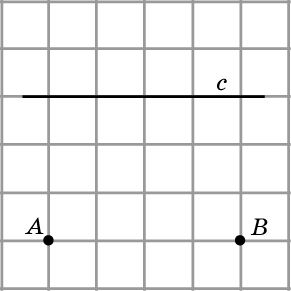 [Speaker Notes: В режиме слайдов ответы появляются после кликанья мышкой]
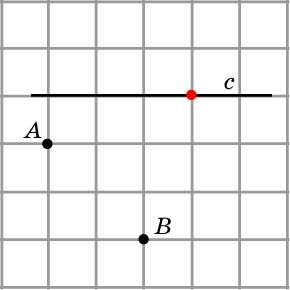 Ответ:
Упражнение 11
На прямой c отметьте точку, равноудаленную от точек A, B.
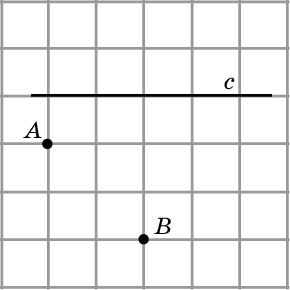 [Speaker Notes: В режиме слайдов ответы появляются после кликанья мышкой]
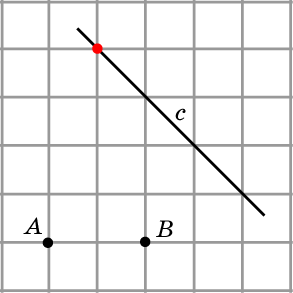 Ответ:
Упражнение 12
На прямой c отметьте точку, равноудаленную от точек A, B.
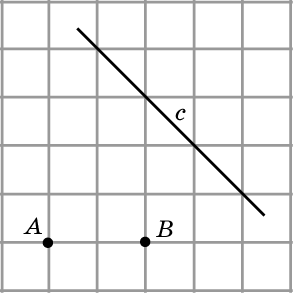 [Speaker Notes: В режиме слайдов ответы появляются после кликанья мышкой]
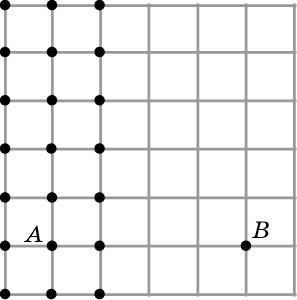 Ответ:
Упражнение 13
Отметьте точки, расположенные в узлах сетки, расстояние от которых до точки A меньше, чем расстояние до точки B.
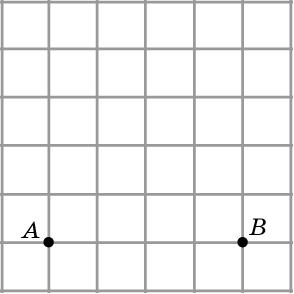 [Speaker Notes: В режиме слайдов ответы появляются после кликанья мышкой]
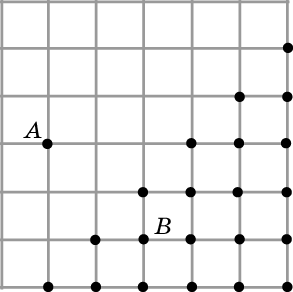 Ответ:
Упражнение 14
Отметьте точки, расположенные в узлах сетки, расстояние от которых до точки A больше, чем расстояние до точки B.
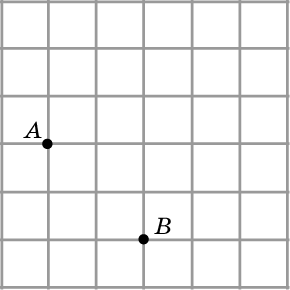 [Speaker Notes: В режиме слайдов ответы появляются после кликанья мышкой]
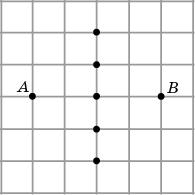 Ответ:
Упражнение 15
Отметьте точки, расположенные в узлах сетки, расстояния от которых до точек A и B меньше трех. (Стороны клеток равны 1).
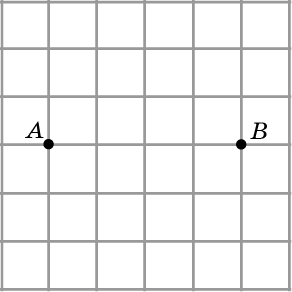 [Speaker Notes: В режиме слайдов ответы появляются после кликанья мышкой]
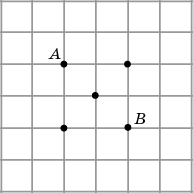 Ответ:
Упражнение 16
Отметьте точки, расположенные в узлах сетки, расстояния от которых до точек A и B меньше или равны двум. (Стороны клеток равны 1).
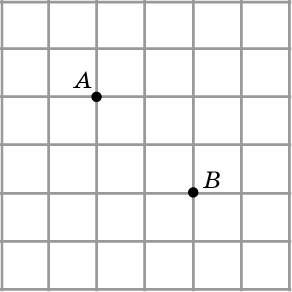 [Speaker Notes: В режиме слайдов ответы появляются после кликанья мышкой]
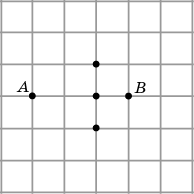 Ответ:
Упражнение 17
Отметьте точки, расположенные в узлах сетки, расстояние от которых до точки A меньше трех, а расстояние до точки B меньше двух. (Стороны клеток равны 1).
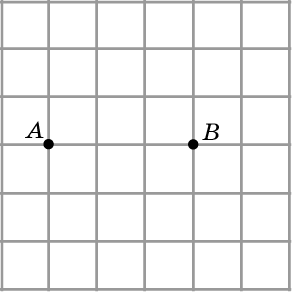 [Speaker Notes: В режиме слайдов ответы появляются после кликанья мышкой]
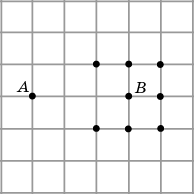 Ответ:
Упражнение 18
Отметьте точки, расположенные в узлах сетки, расстояние от которых до точки A больше двух, а расстояние до точки B меньше двух. (Стороны клеток равны 1).
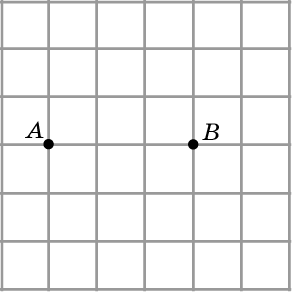 [Speaker Notes: В режиме слайдов ответы появляются после кликанья мышкой]
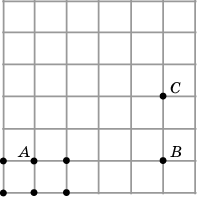 Ответ:
Упражнение 19
Отметьте точки, расположенные в узлах сетки, расстояние от которых до точки A меньше, чем расстояние до точки B, и расстояние до точки B меньше, чем расстояние до точки C.
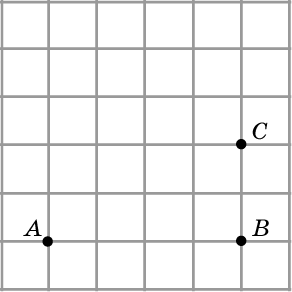 [Speaker Notes: В режиме слайдов ответы появляются после кликанья мышкой]
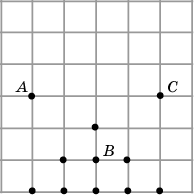 Ответ:
Упражнение 20
Отметьте точки, расположенные в узлах сетки, расстояние от которых до точки A больше, чем расстояние до точки B, и расстояние до точки B меньше, чем расстояние до точки C.
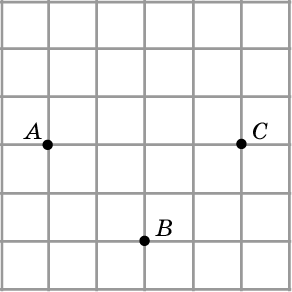 [Speaker Notes: В режиме слайдов ответы появляются после кликанья мышкой]
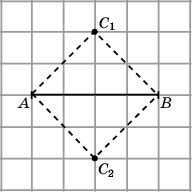 Ответ:
Упражнение 21
Отметьте точки, расположенные в узлах сетки, из которых отрезок AB виден под углом 90о.
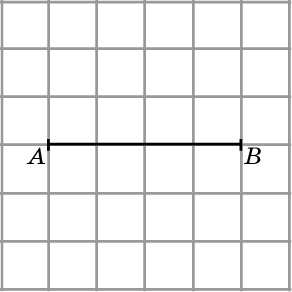 [Speaker Notes: В режиме слайдов ответы появляются после кликанья мышкой]
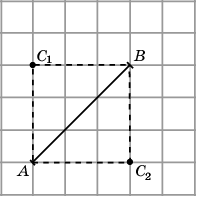 Ответ:
Упражнение 22
Отметьте точки, расположенные в узлах сетки, из которых отрезок AB виден под углом 90о.
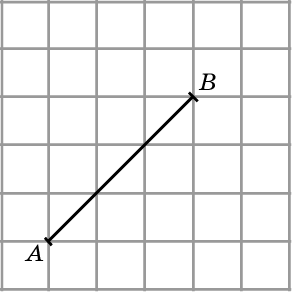 [Speaker Notes: В режиме слайдов ответы появляются после кликанья мышкой]
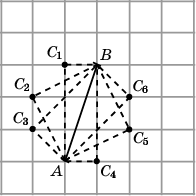 Ответ:
Упражнение 23
Отметьте точки, расположенные в узлах сетки, из которых отрезок AB виден под углом 90о.
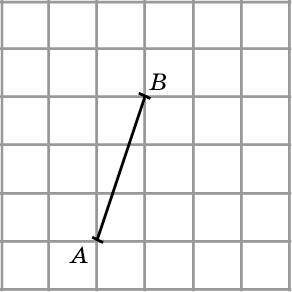 [Speaker Notes: В режиме слайдов ответы появляются после кликанья мышкой]
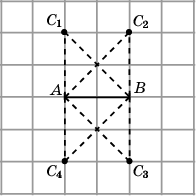 Ответ:
Упражнение 24
Отметьте точки, расположенные в узлах сетки, из которых отрезок AB виден под углом 45о.
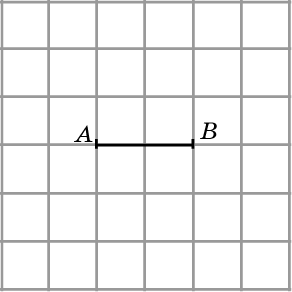 [Speaker Notes: В режиме слайдов ответы появляются после кликанья мышкой]
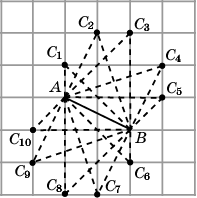 Ответ:
Упражнение 25
Отметьте точки, расположенные в узлах сетки, из которых отрезок AB виден под углом 45о.
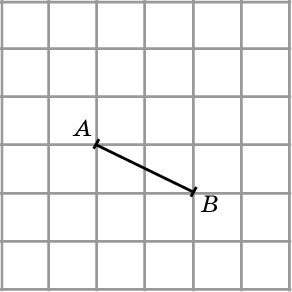 [Speaker Notes: В режиме слайдов ответы появляются после кликанья мышкой]
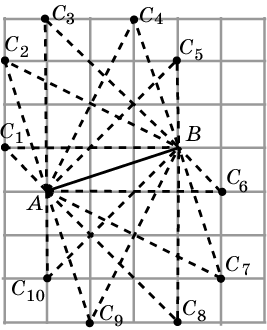 Ответ:
Упражнение 26
Отметьте точки, расположенные в узлах сетки, из которых отрезок AB виден под углом 45о.
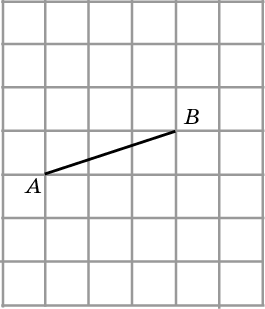 [Speaker Notes: В режиме слайдов ответы появляются после кликанья мышкой]
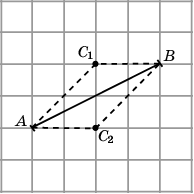 Ответ:
Упражнение 27
Отметьте точки, расположенные в узлах сетки, из которых отрезок AB виден под углом 135о.
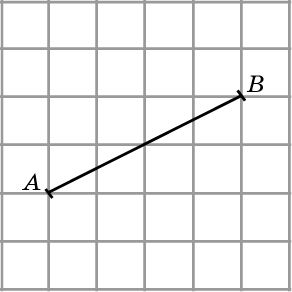 [Speaker Notes: В режиме слайдов ответы появляются после кликанья мышкой]